Risk Analysis Score Card
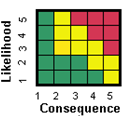 Likelihood/Consequence for SPP Wants/SPP Needs/Risks
SPP Wants:
Likelihood: The likelihood the project will implement the threat + the likelihood the threat will affect ISIS
Consequence: If the threat were to be realized, how much would it impact ISIS.
SPP Needs:
Likelihood: The likelihood the lien will affect ISIS
Consequence: The quantified impact to ISIS.
Risks:
Likelihood: The likelihood the risk will affect ISIS
Consequence: If the risk were to be realized, how much would it impact ISIS.
A note on Wants/Needs Mitigation Plans
Every SPP Want/Need can be mitigated by adding resources (mass/power, cost, schedule).  These are quantified in the threats/liens spreadsheet, not as mitigations in the risks.
Risk Summary
Likelihood 1        2        3        4       5
1               2              3               4              5Consequence
All Top Risks
Likelihood 1       2       3       4      5
1          2         3         4         5Consequence
Approach
M - Mitigate
W - Watch
A - Accept
R - Research
L x C Trend
	Decreasing (Improving)
	Increasing (Worsening)
	Unchanged
	New Since Last Period
Criticality
High
Med
Low
SPP WANTS: ISIS Time Tagged Commands
SPP WANTS: ISIS Increased Ground Software Demands Due to Autonomy
SPP WANTS: ISIS Increased Instrument FSW Demands Due to Autonomy
SPP WANTS: Configuring ISIS Based on Solar Distance
SPP WANTS: ISIS Increased Autonomy
RISK: EPI-Hi LET Thin Windows and Dust Impact Susceptibility
RISK: EPI-Lo Dust Impact Susceptibility
SPP WANTS: ISIS Vibration Levels
SPP WANTS: ISIS DDD EMI Requirement
Can we close?
SPP WANTS: ISIS POL EMI Requirement
Can we close?
SPP WANTS: ISIS Shock Testing
SPP WANTS: ISIS Worst Case Analysis Required for All Circuits
Can we close?
RISK: EPI-Hi Thin Detector Availability
Late Breaking Updates
RISK: EPI-Lo Stray Light Impact Susceptibility
RISK: EPI-Lo Wedge Technology Development
RISK: EPI-Hi Development of New PHASIC
Late Breaking Updates
RISK: EPI-Lo TOF ASIC Development
RISK: EPI-Lo Hot-Op Performance Impact
SPP WANTS: EPI-Hi solar illumination